Wichtig: Trage deinen Namen nicht ein. Alle deine Mitschüler:innen müssen vorkommen. Die Teams sollen – falls möglich – gleich viele sein.
TEAMEINTEILUNG
TEAM 1
TEAM 2
Bewertung des Vorschlags:
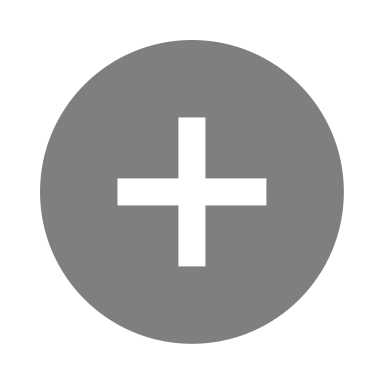 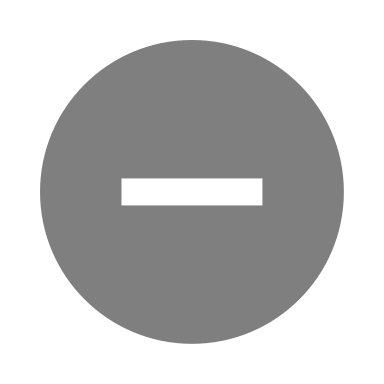 Wichtig: Trage deinen Namen nicht ein. Alle deine Mitschüler:innen müssen vorkommen. Die Teams sollen – falls möglich – gleich viele sein.
TEAMEINTEILUNG
TEAM 1
TEAM 2
TEAM 3
TEAM 4
Bewertung des Vorschlags:
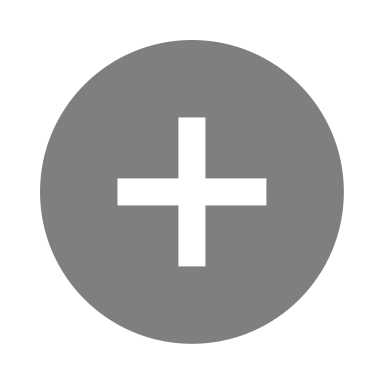 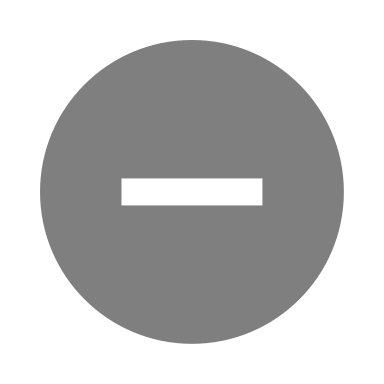 EIN KIND TEILT, EIN KIND WÄHLT AUS
KLEIDERFARBE ENTSCHEIDET
Teameinteilung
Teameinteilung
Die Lehrkraft bestimmt zwei Kinder. Eines der Kinder teilt zwei Teams ein. Das zweite Kind darf dafür zuerst aussuchen in welchem Team es spielen möchte.
Die Lehrkraft teilt die Kinder anhand der Kleidung in hell vs. dunkel, grün vs. gelb, kurz vs. lang, etc.
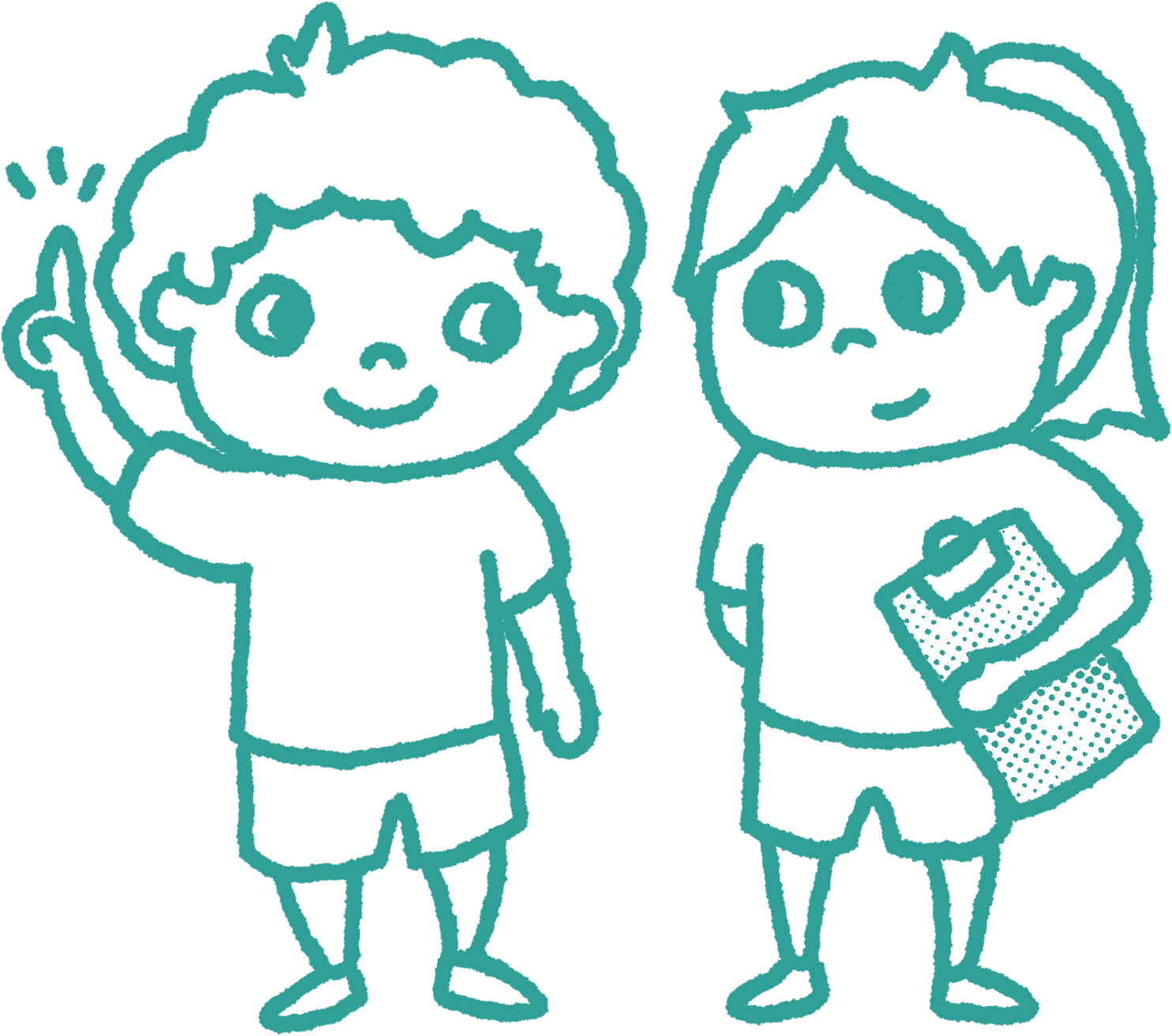 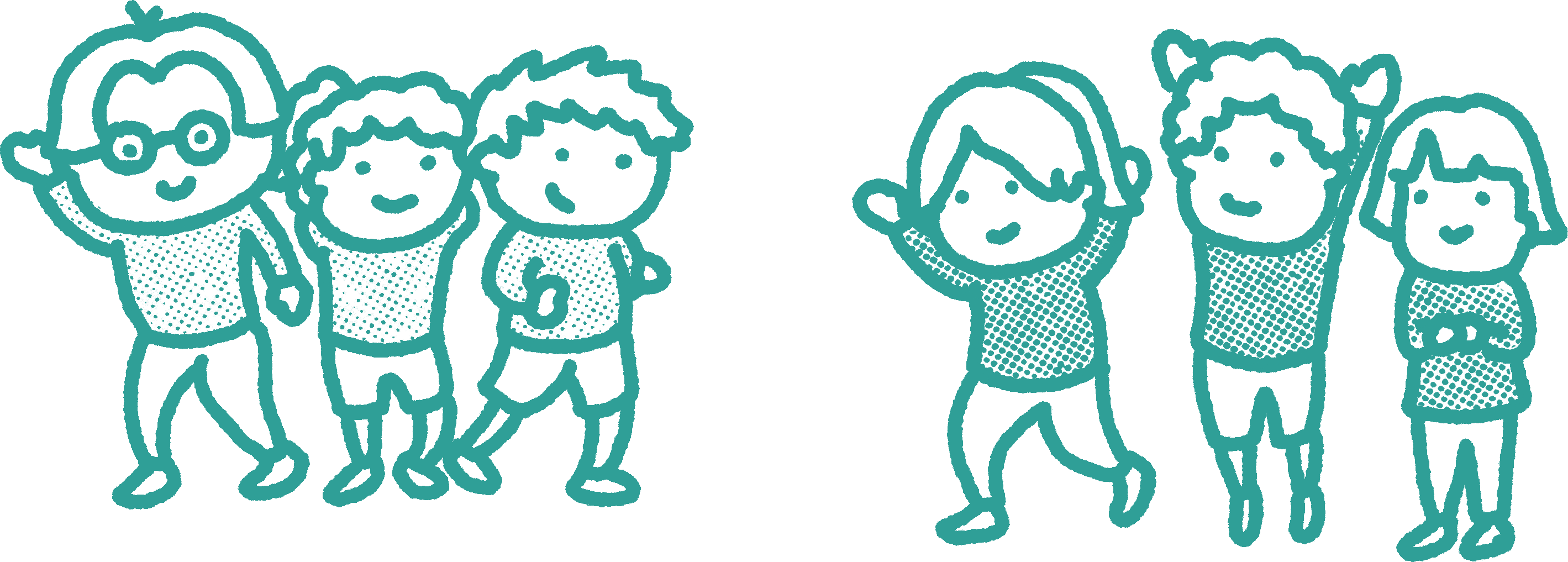 GROß UND KLEIN, ALT UND JUNG
GEMEINSAM GEBURTSTAG
Teameinteilung
Teameinteilung
Die Kinder stellen sich nach Größe oder Alter auf. Anschließend wird 1, 2 abgezählt. Oder die jungen spielen gegen die Alten.
Die Gruppen werden nach ihren Geburtsmonaten eingeteilt (Januar-Juni vs. Juli-Dezember).
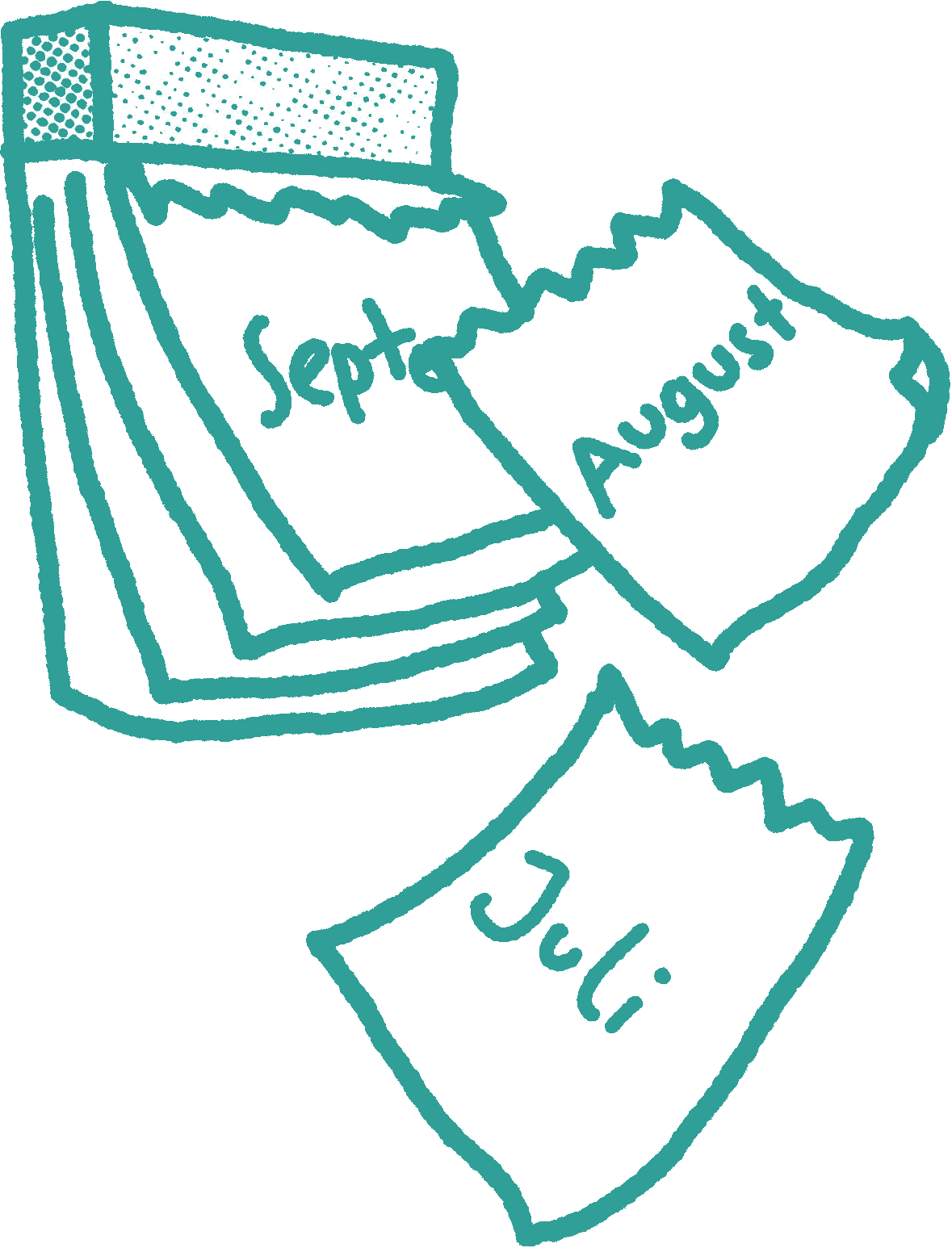 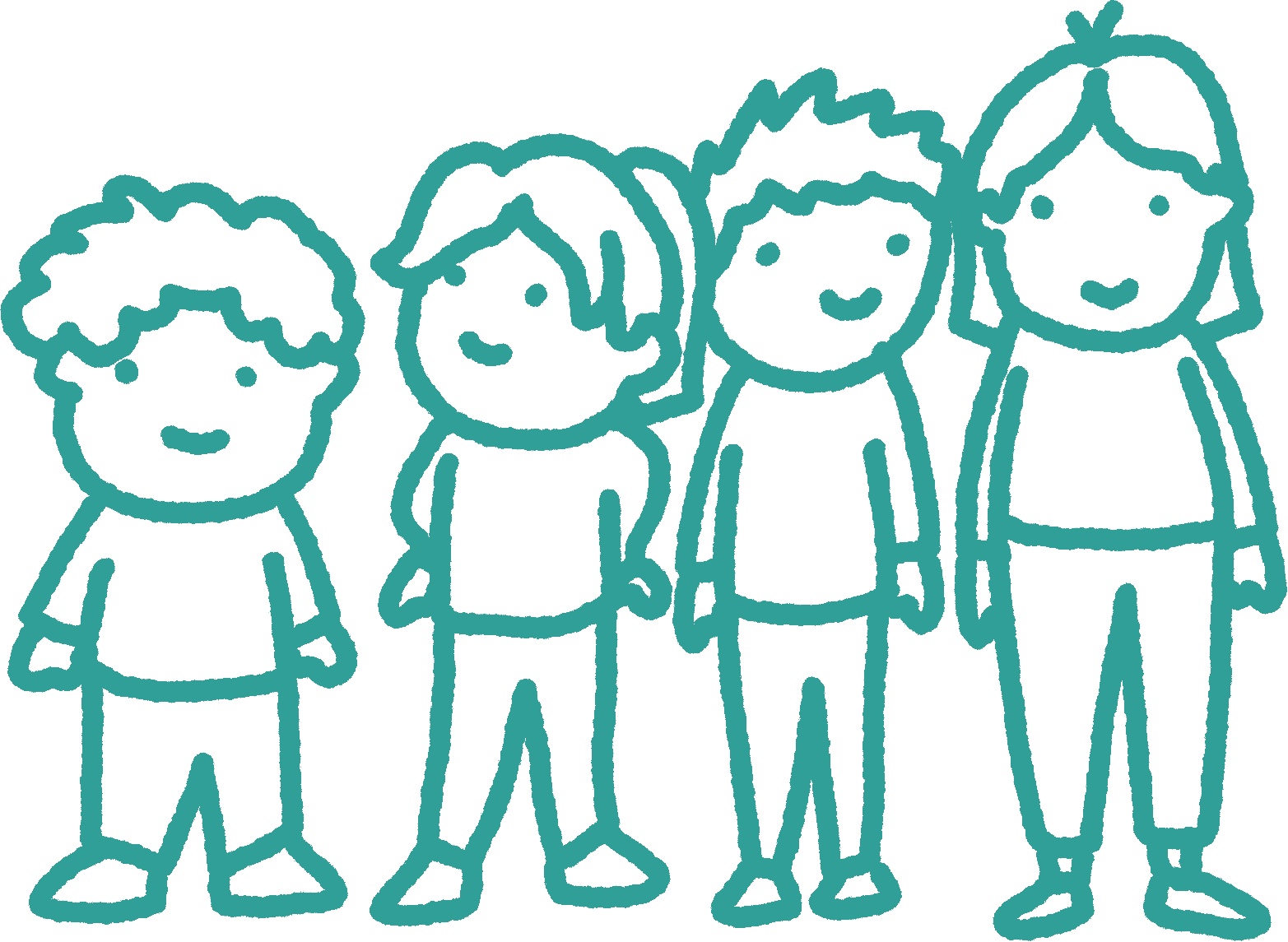 SPIELKARTENGLÜCK
JUNGEN GEGEN MÄDCHEN
Teameinteilung
Teameinteilung
Die Kinder ziehen verdeckt eine Spielkarte (z. B. zwei verschiedene Farben: Rot vs. Schwarz; vier verschiedene Symbole: Kreuz vs. Pik; Herz vs. Karo).
Machen wir (fast) nie, keine Ahnung wie das geht. In Klassen, die lange gut zusammenarbeitet kann es auch mal Spaß machen. Die Stimmung in der Klasse sollte schon gut sein.
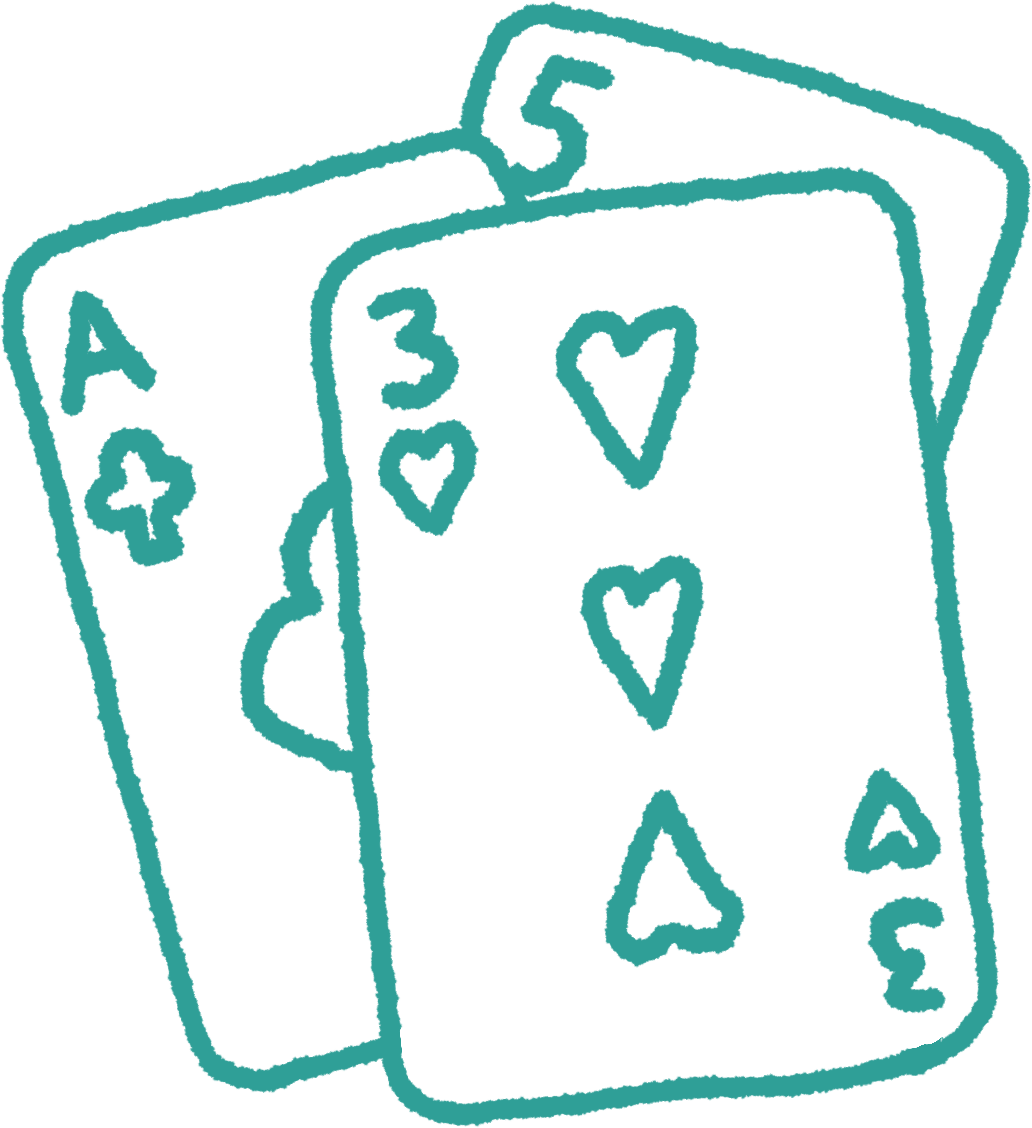 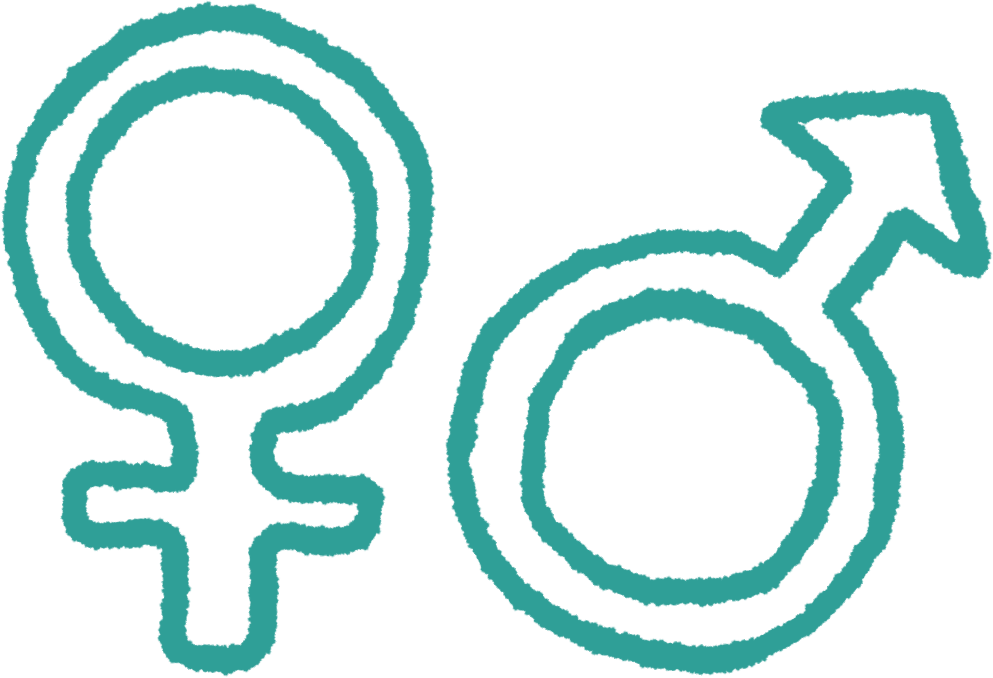 FREUNDE SPIELEN HEUTE – GEGENEINANDER
FREUNDE SPIELEN HEUTE – ZUSAMMEN
Teameinteilung
Teameinteilung
Paarweise befreundet aufstellen. Alle trennen sich und spielen heute gegeneinander.
Alle dürfen heute nur als 2er-, 3er-Pack eingeteilt werden.
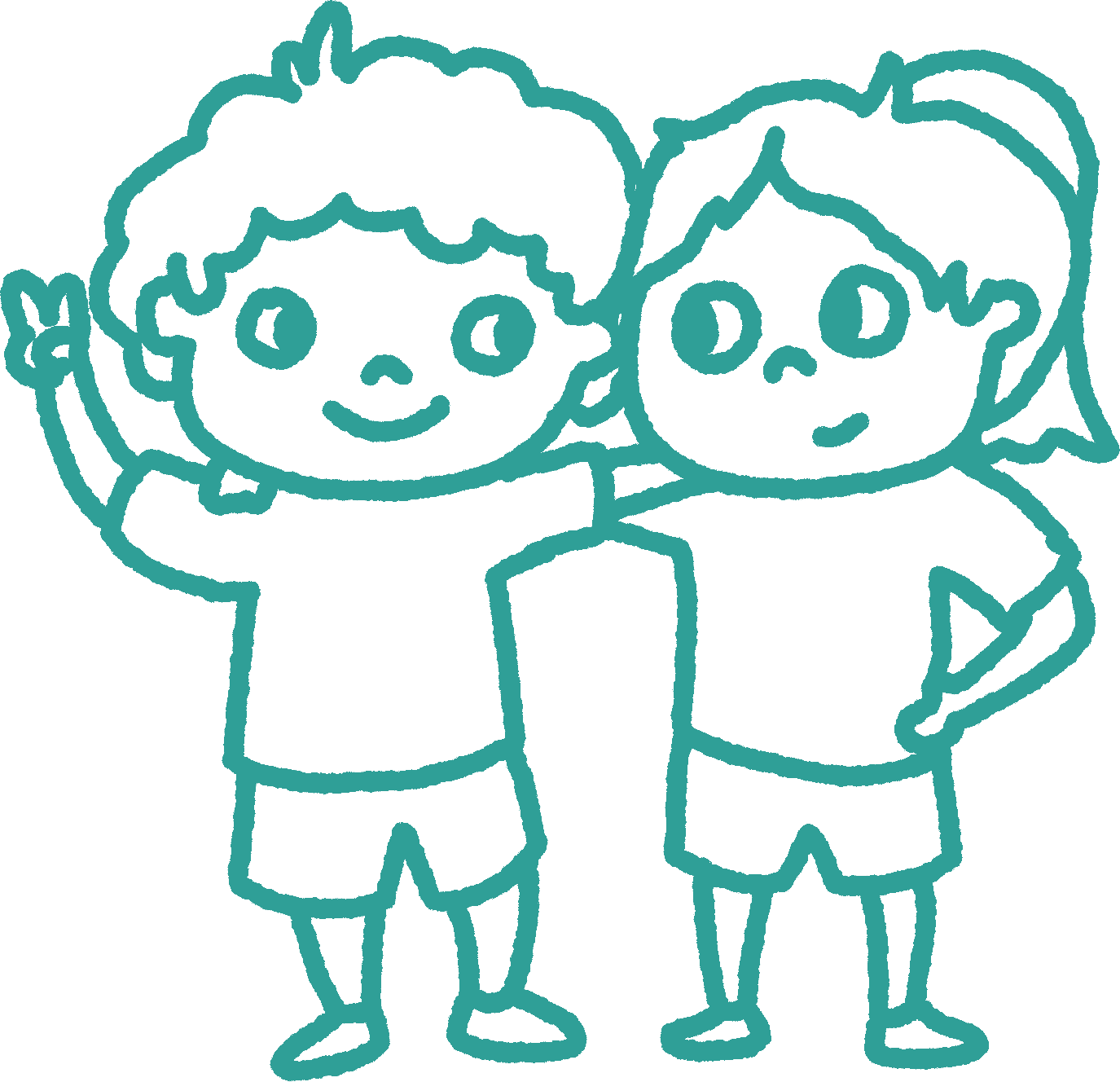 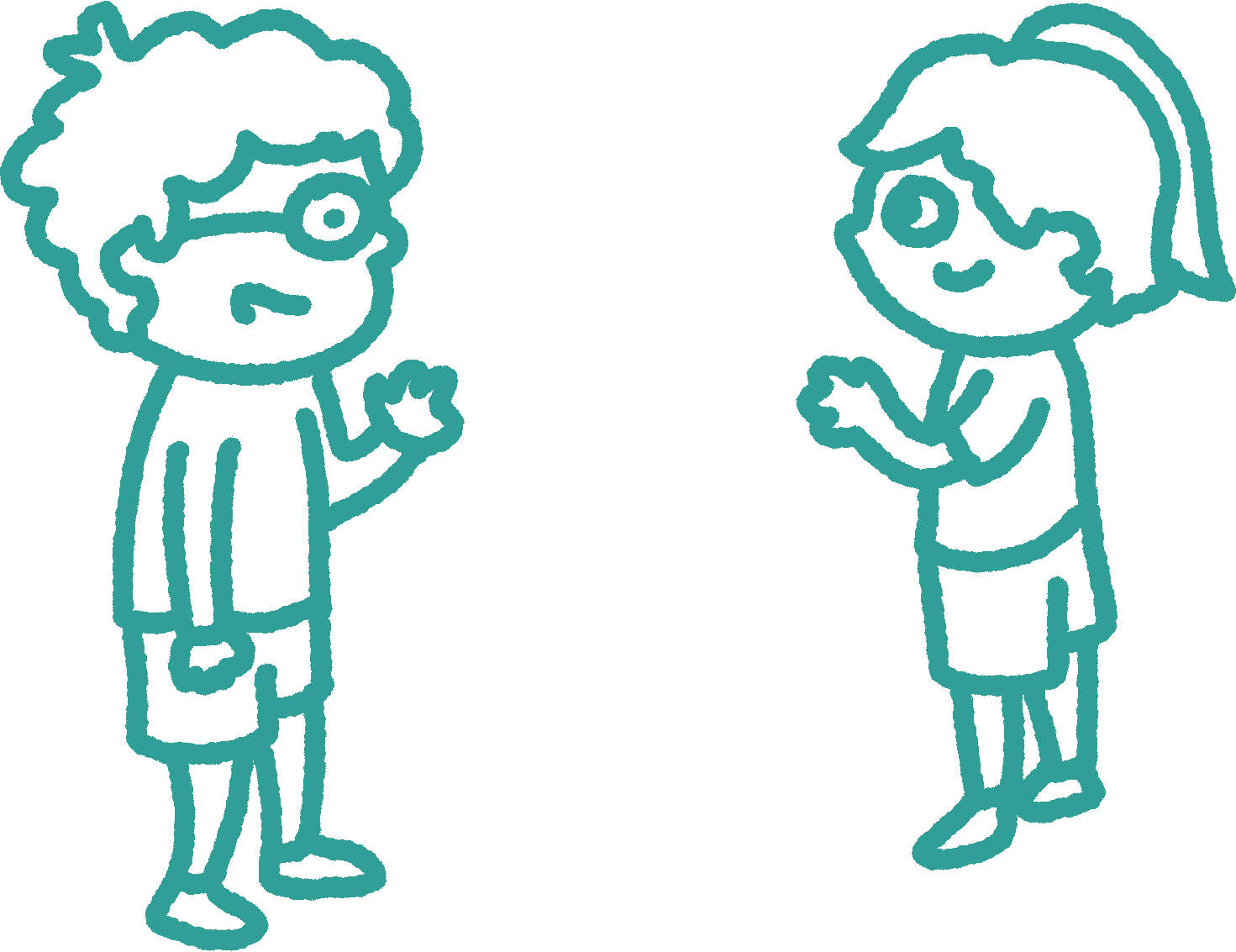 LEHRKRAFT WÄHLT
CHAOS
Teameinteilung
Teameinteilung
Klassiker für die, die es schnell und selbst erledigen wollen. Vermeintliche schwächere Schüler:innen sollten frühzeitig mit eingeteilt werden, sodass diese nicht am Ende noch „übrig sind”.
Die Kinder bilden ohne Vorgabe die gewünschte Anzahl von Gruppen mit der entsprechenden Gruppengröße. Bspw. „Bildet 4 gleichgroße Gruppen in einer Minute”.
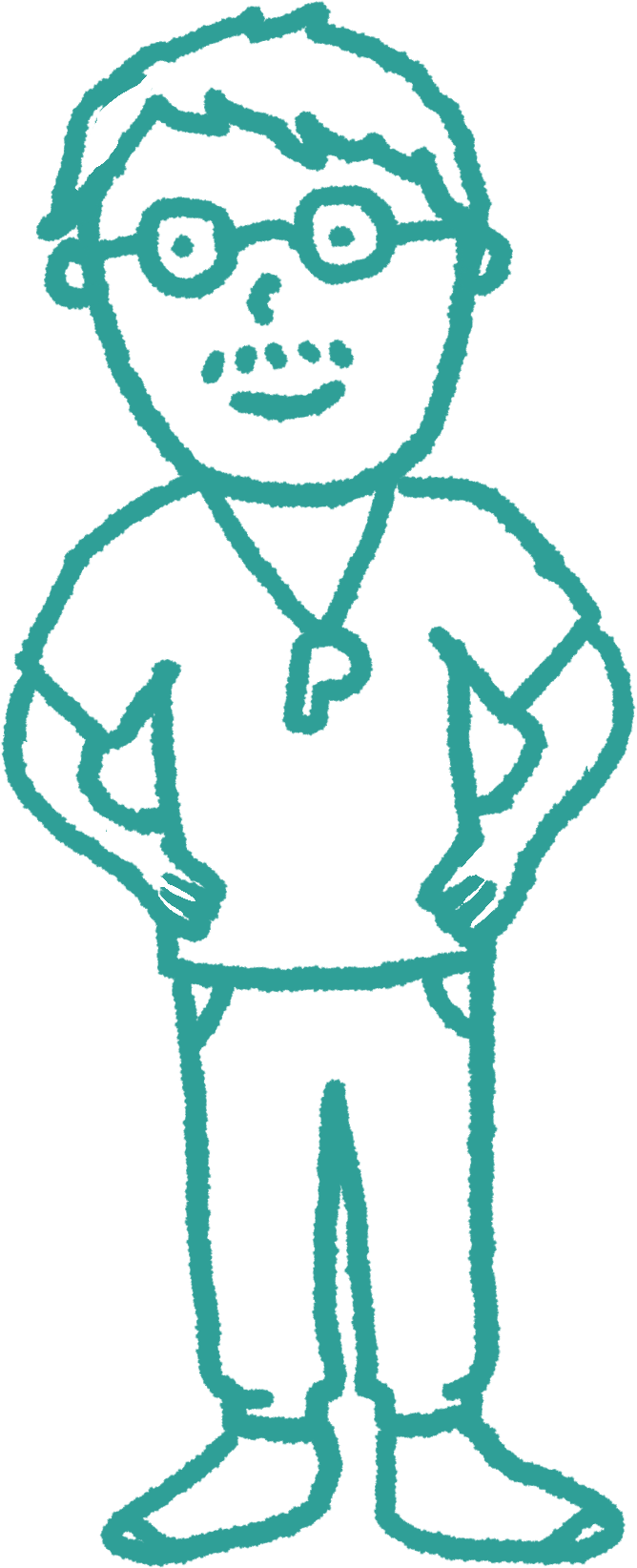 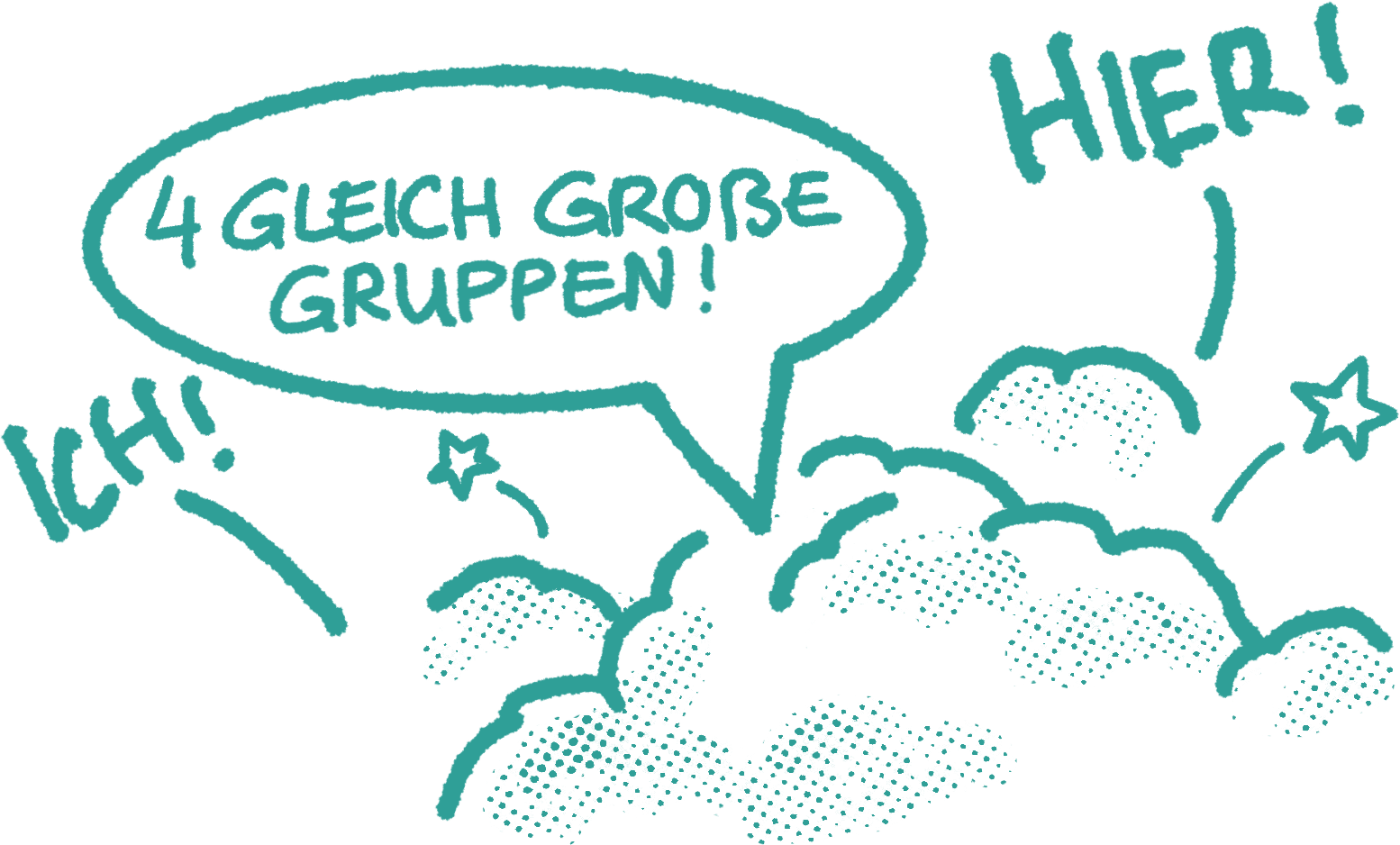 GEBURTSTAG
HAUSAUFGABE
Teameinteilung
Teameinteilung
Alle, die an einem ungeraden Tag Geburtstag haben, spielen gegen die, die an einem geraden Tag Geburtstag haben.
Ein Schüler:innenpaar erhält die Teameinteilung als schriftliche Hausaufgabe.
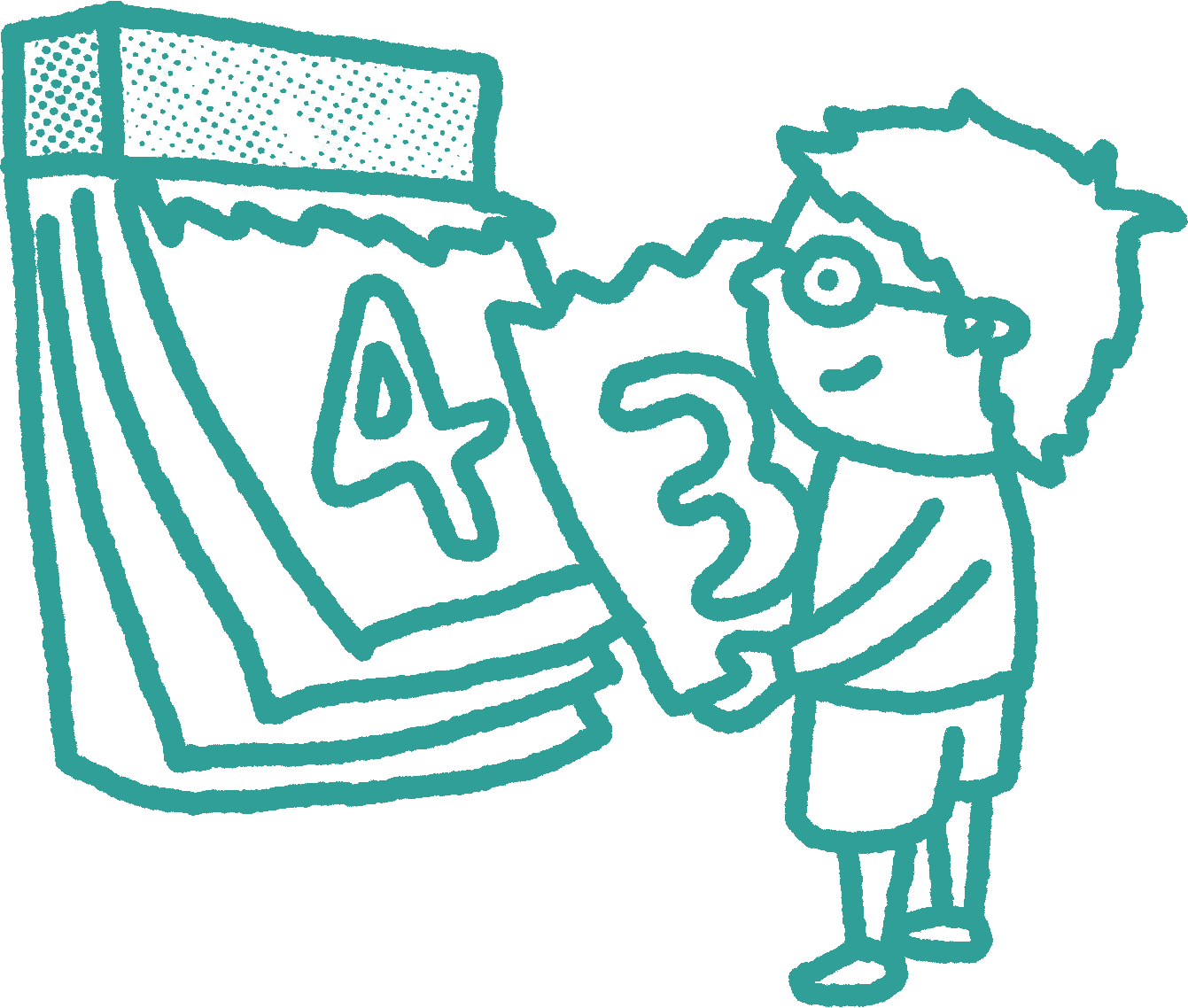 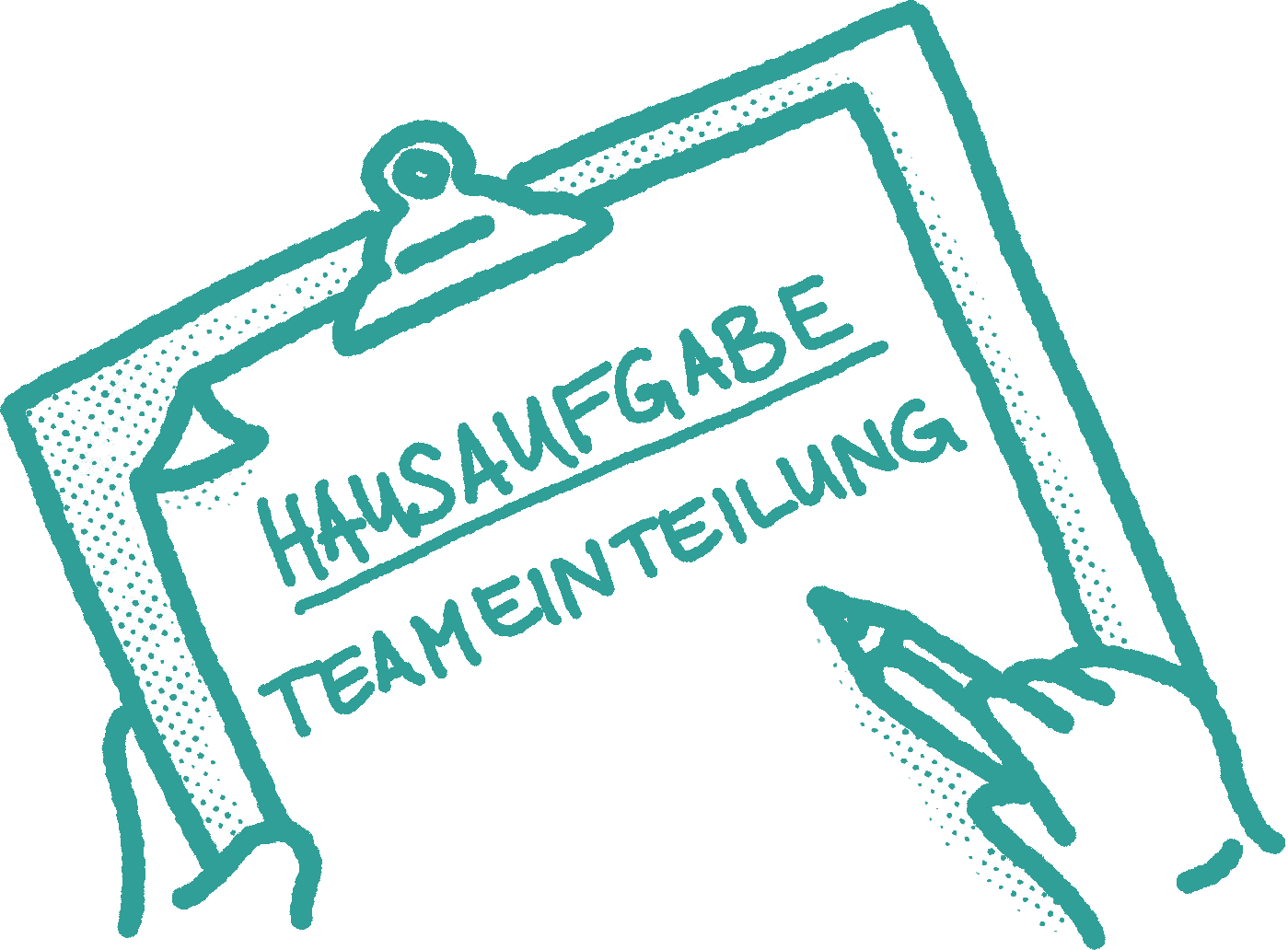 HANDICAP
HANDICAP
Teameinteilung
Teameinteilung
Mit den Achseln zucken
Mit einem Bein hinken
HANDICAP
HANDICAP
Teameinteilung
Teameinteilung
Mit einem Auge zucken
Mit dem Kopf wackeln
HANDICAP
HANDICAP
Teameinteilung
Teameinteilung
Sich überall am Körper kratzen
Ganz gekrümmt gehen
TIERE
TIERE
Teameinteilung
Teameinteilung
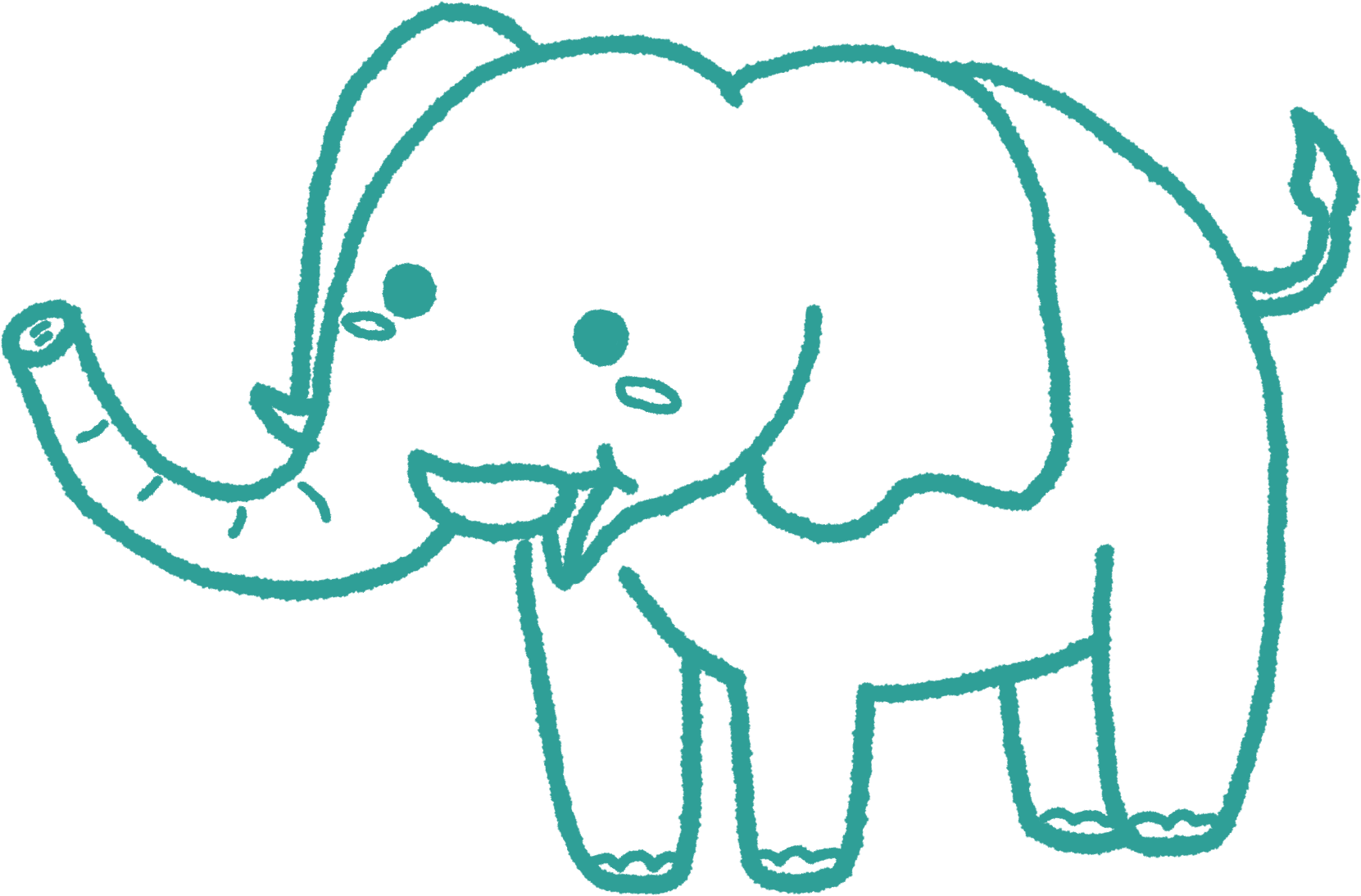 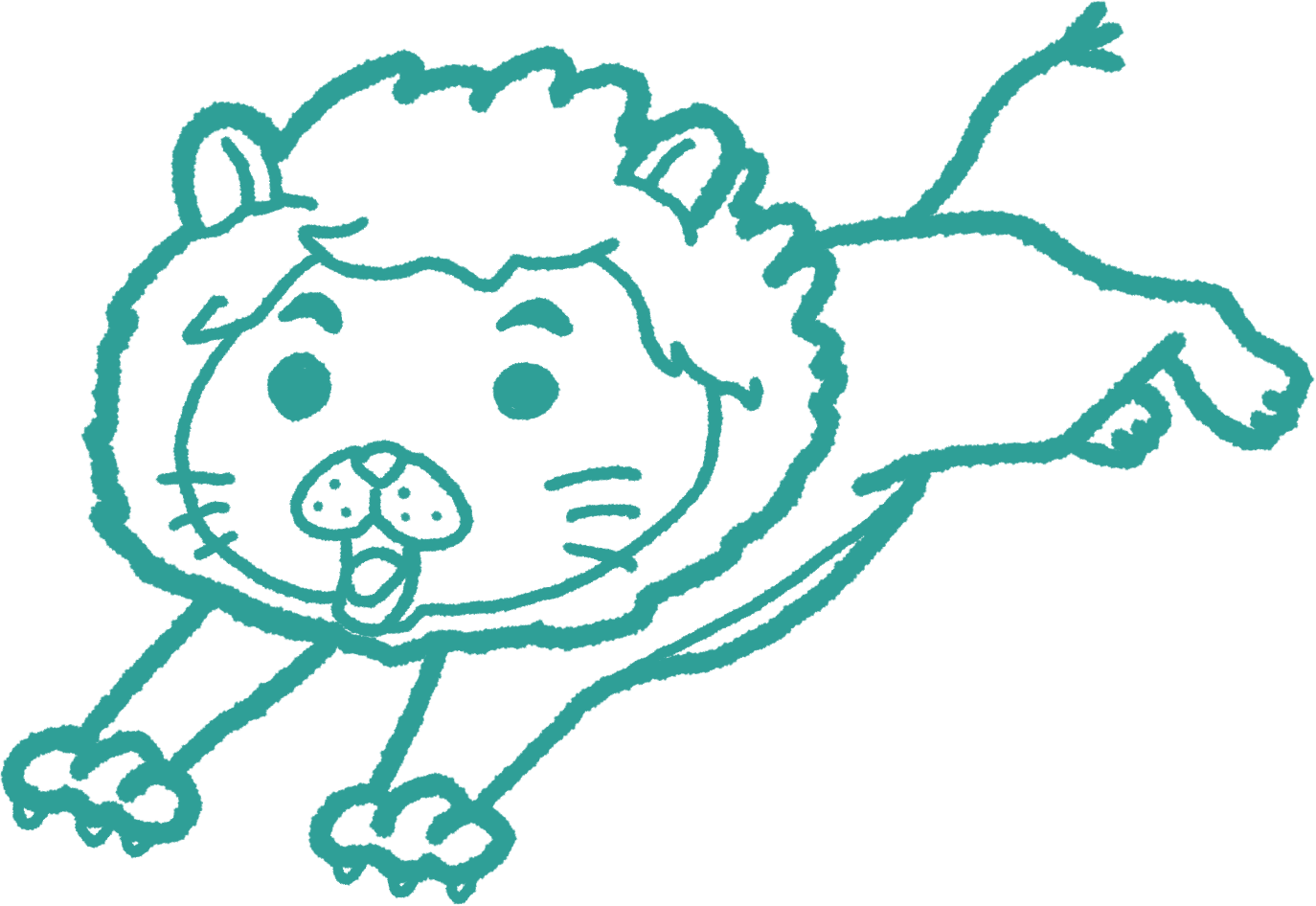 Löwe
Elefant
TIERE
TIERE
Teameinteilung
Teameinteilung
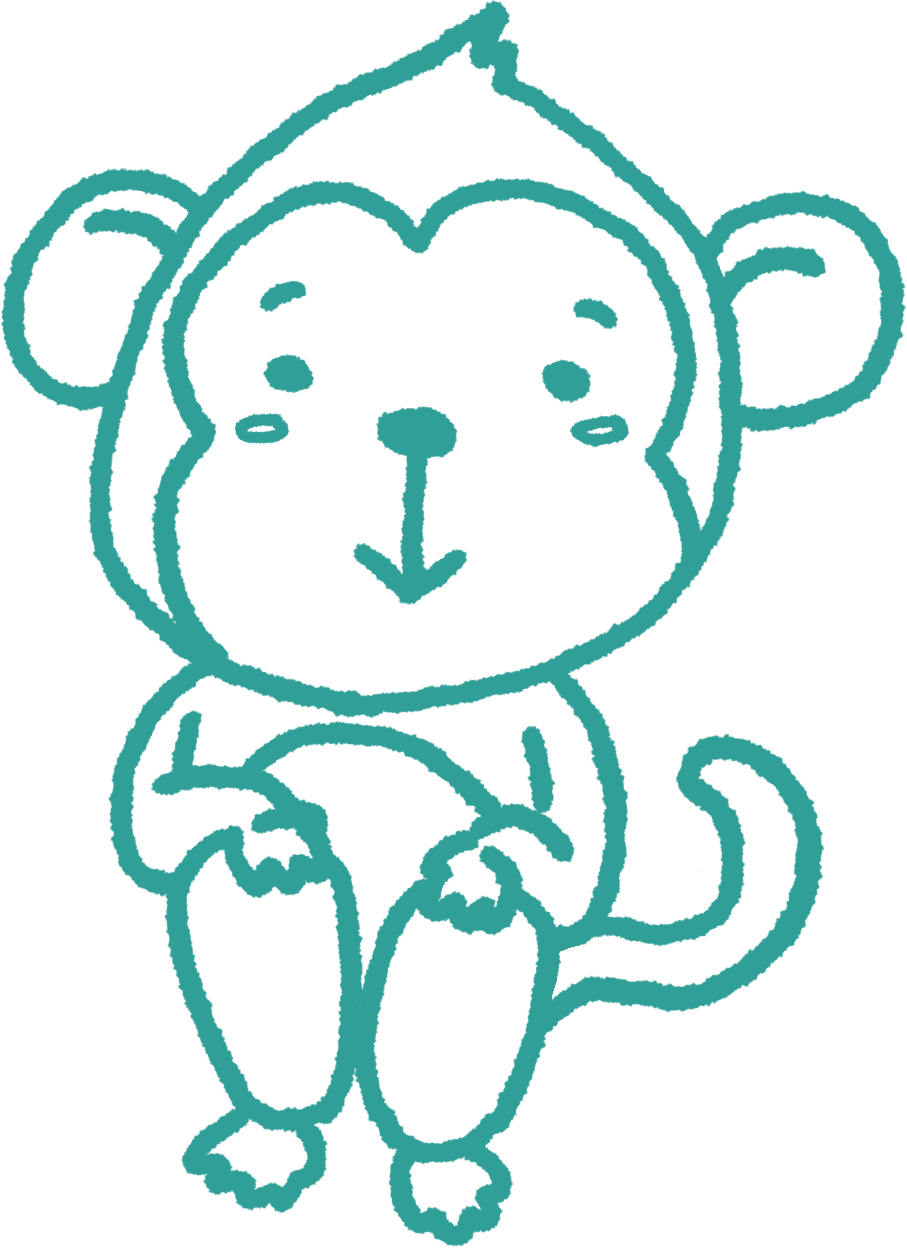 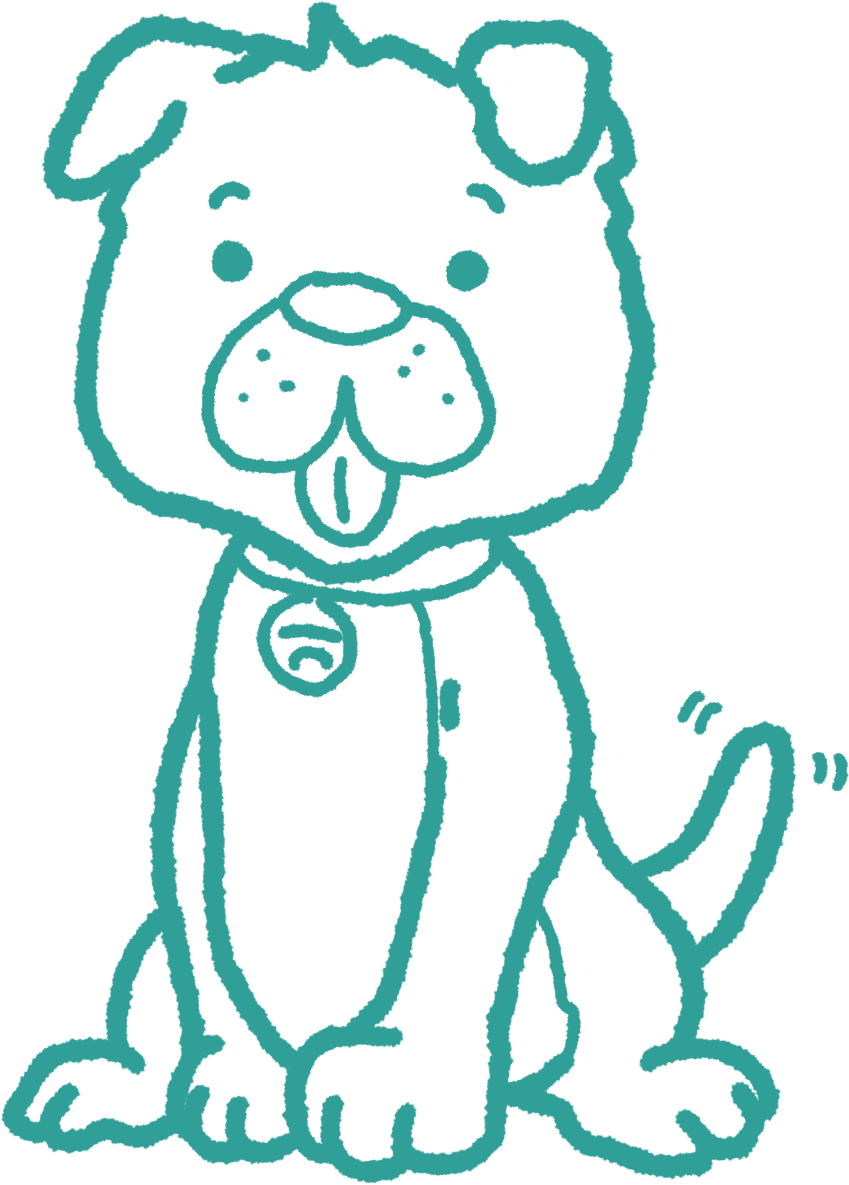 Hund
Affe
TIERE
TIERE
Teameinteilung
Teameinteilung
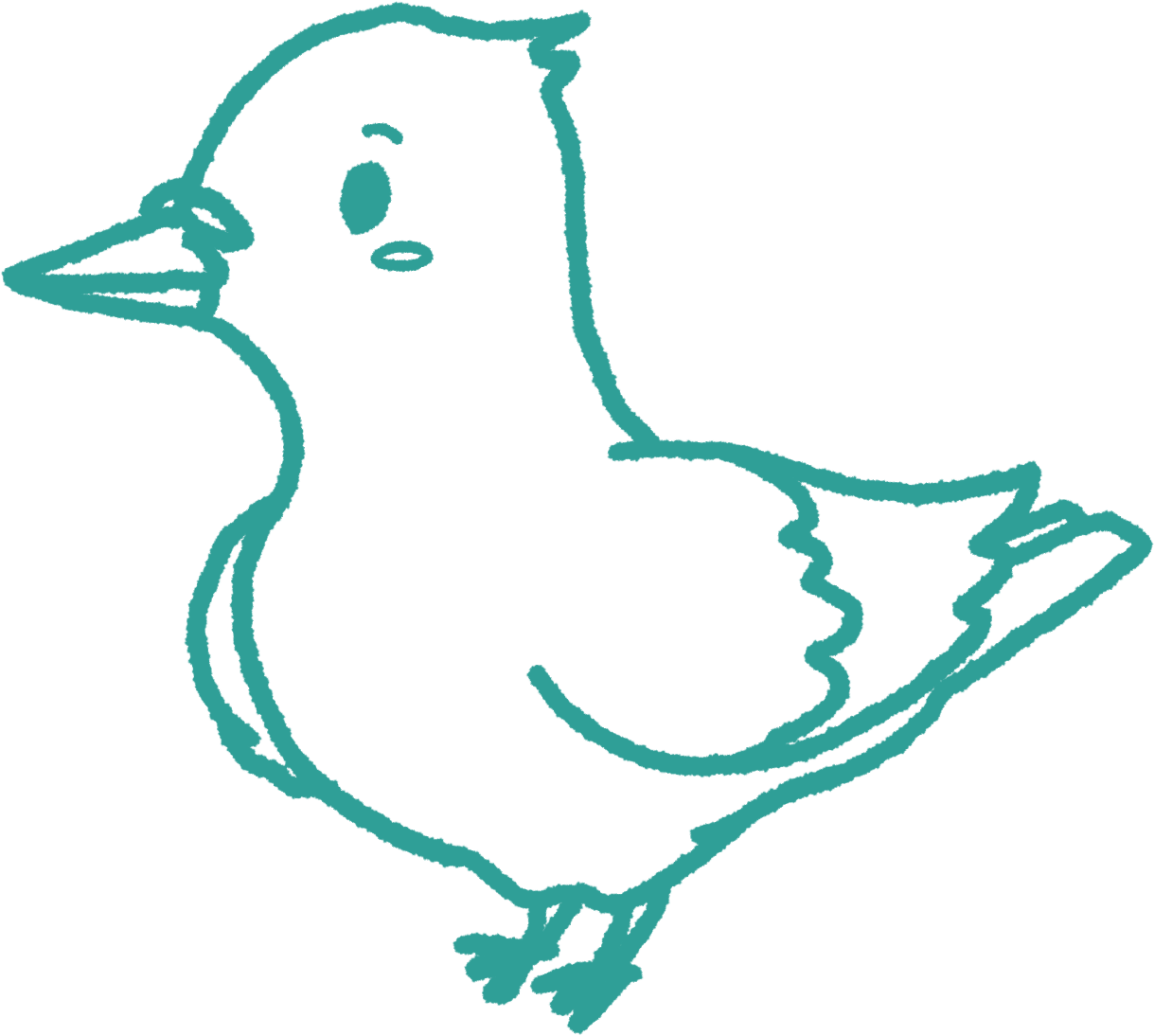 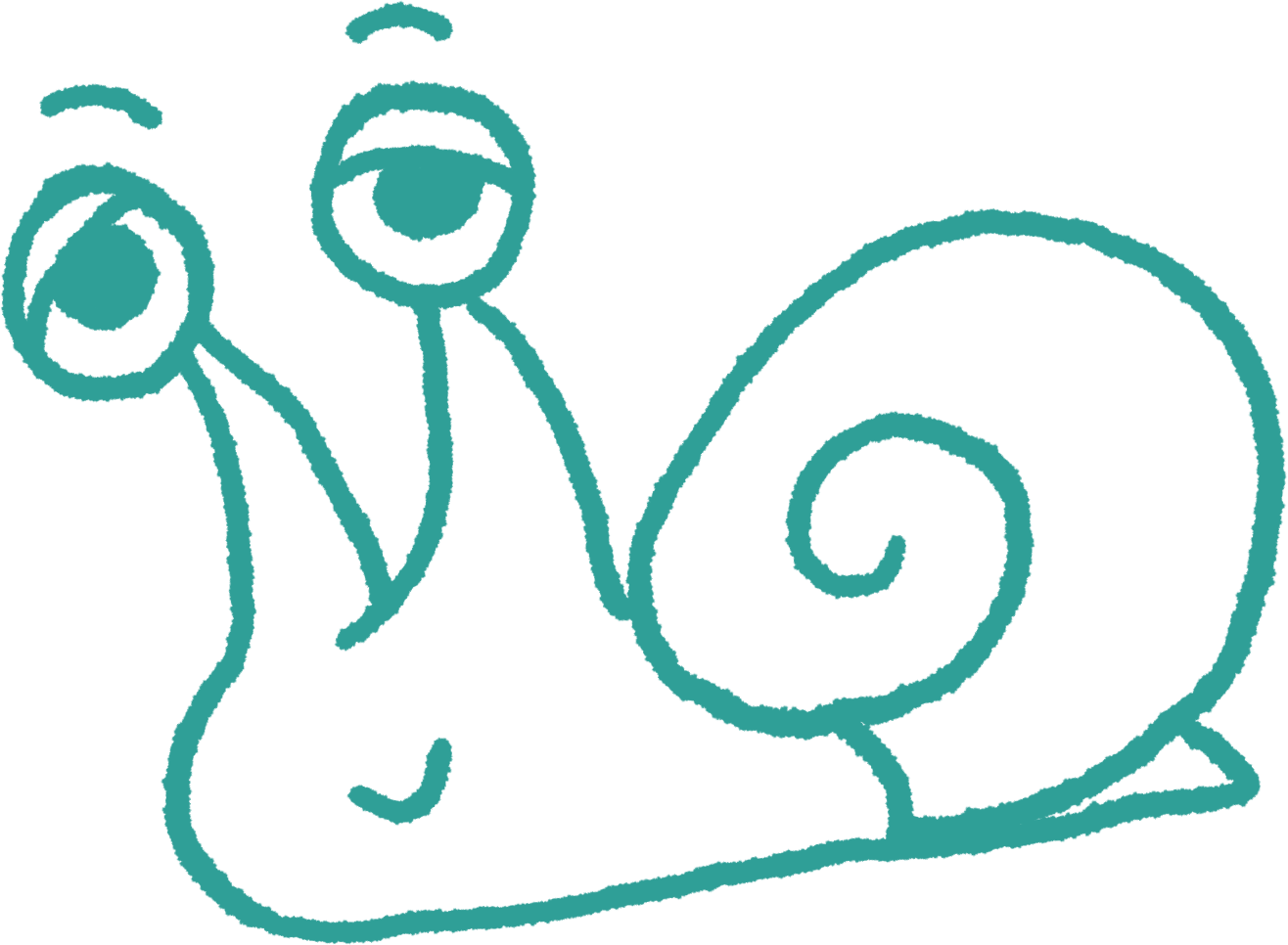 Schnecke
Vogel